Національна академія внутрішніх справКафедра теорії держави та права
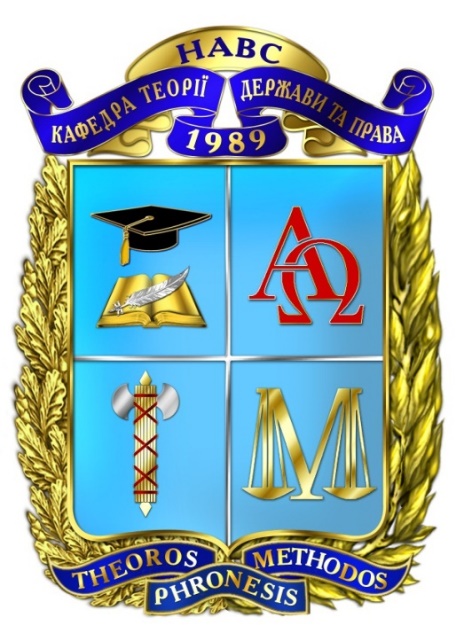 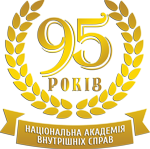 Виконали:    
Харченко Н.П.
Максименко Ю.Є.
Київ – 2016
ТЕМА 6. СИСТЕМА ПРАВА ТА СИСТЕМА ЗАКОНОДАВСТВА
Значення викладених у цій темі наукових положень визначається тим, що вони допомагають більш-менш вільно і впевнено орієнтуватись у розгалуженій системі права і не менш складній системі законодавства. Формуванню або вдосконаленню вмінь, навичок такого пошуку і сприяють знання системи права та системи законодавства
Основні терміни теми
Навчальні питання теми
6.1 Норма права: поняття, структура та види
Основні функції соціальних норм
Класифікація соціальних норм
Норма права – це формально визначене правило загального характеру, що встановлене чи санкціоноване державою або іншим уповноваженим суб’єктом правотворчості з метою регулювання чи охорони суспільних відносин та забезпечується можливістю застосування примусу
Ознаки норми права
Класифікація норм права за способом правового регулювання або за характером диспозиції регулятивних (правовстановлюючих) норм права
Структура норми права – це сукупність чітко визначених елементів, що у процесі взаємодії, в межах єдності існуючих між ними зв’язків, забезпечують функціональну самостійність норми права
Класифікація санкцій норм права
6.2 Поняття та елементи системи права
Галузь права – це відносно самостійна сукупність норм права в межах підгалузей та інститутів права, що регулюють якісно однорідну сферу суспільних відносин особливим методом правового регулювання
Класифікація галузей права
Види галузей права за субординацієюу правовому регулюванні
Система законодавства та її співвідношенняіз системою права
Законодавство – це форма існування насамперед норм права, засіб надання їм визначеності й об’єктивності, їх організація й об’єднання в нормативно-правових актах
Зважаючи на співвідношення норми права та статті нормативно-правового акта, слід виокремити способи викладу норми права у статтях нормативно-правових актів
Способи викладу норм права у статтях нормативно-правових актів
6.4 Систематизація законодавства
Основні функції систематизації
Основні підходи щодо розуміння поняття «систематизація законодавства»
Критерії класифікації кодифікації
Список використаних джерел
Байтин М. И. Сущность права (современное нормативное правопонимание на грани двух веков) : [монография] / М. И. Байтин. – 2-е изд. доп. – М. : Право и государство, 2005. – 544 с.
Кривицький Ю. В. Норма права як предмет дискусії в юридичній науці / Ю. В. Кривицький // Економіка. Фінанси. Право. – 2009. – № 7. – C. 35 – 36.
Ліпкан В. А. Систематизація інформаційного законодавства України : [монографія] / В. А. Ліпкан, В. А. Залізняк ; за заг. ред. В. А. Ліпкана. – К. : ФОП О. С. Ліпкан, 2012. – 332 с.
Попондопуло В. Ф. Система общественных отношений и их правовые формы (к вопросу о системе права) / В. Ф. Попондопуло // Правоведение. – 2002. – № 4. – С. 78 – 101.
Теорія держави та права : підруч. / [Є. О. Гіда, Є. В. Білозьоров, А. М. Завальний та ін. ] ; за заг. ред. Є. О. Гіди. – К. : ФОП О. С. Ліпкан, 2011. – 576 с.